Тест по теме«Машиноведение»
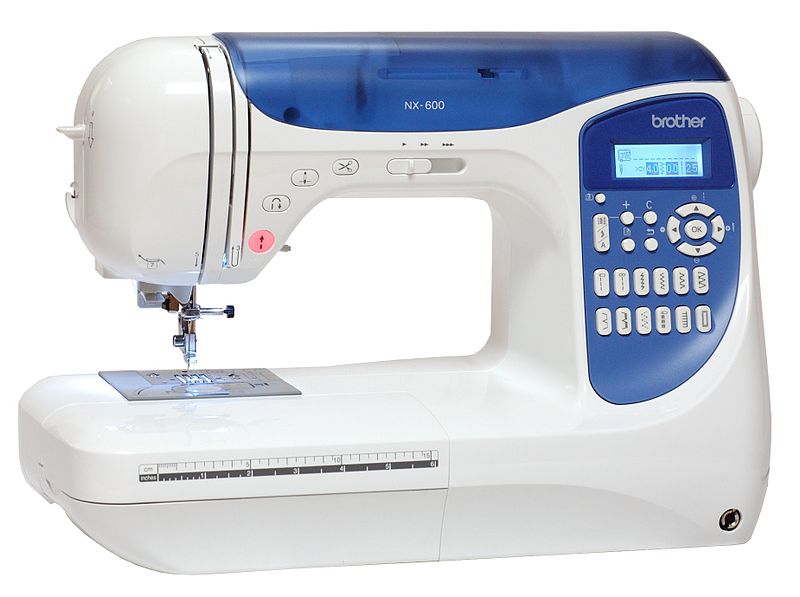 Автор: 
 учитель технологии
высшей категории
Мищенко Марина Николаевна
МОУ «Лицей №5»
Г. Подольск
1. На платформе швейной машины находится:
а) выдвижная пластина;б) регулятор натяжения нижней нити;в) рейка двигателя ткани;г) фронтовая доска;д) моталка.
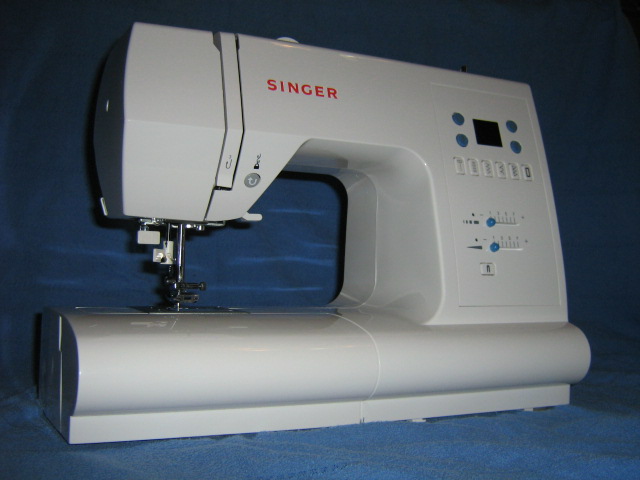 а) выдвижная пластина;
в) рейка двигателя ткани;
2. Челночное устройство находится:
а) на стойке рукава;
б) на платформе;в) под платформой.
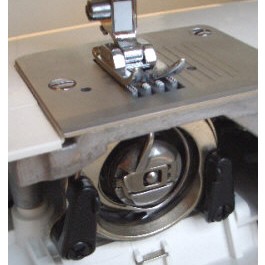 в) под платформой
3. В швейную машину с ручным приводом не входят
а) маховое колесо;б) регулятор строчки;в) нитепритягиватель;г) фронтовая доска;д) электродвигатель;е) игольная пластина.
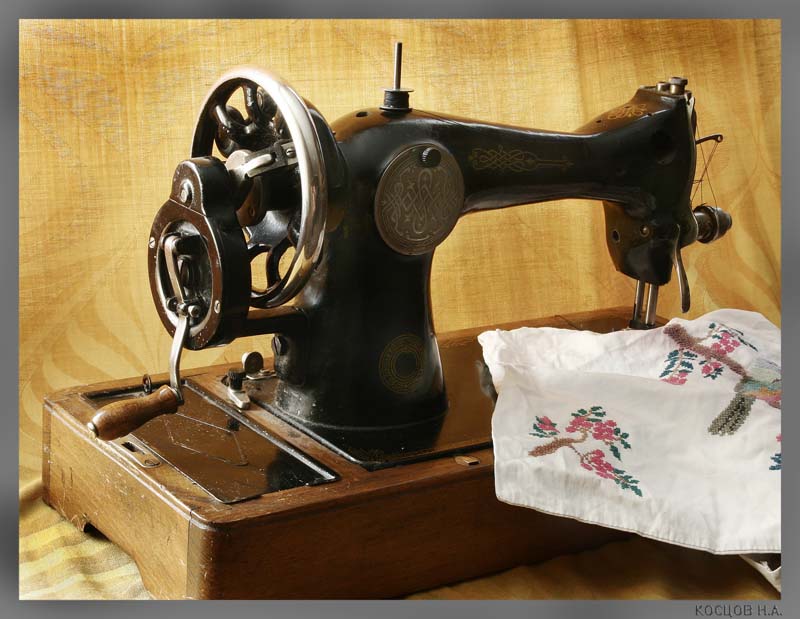 д) электродвигатель
4. В бытовой швейной машине имеются регуляторы
а) длины стежка;б) ширины стежка;в) ширины зигзага;г) регулятор натяжения верхней нити
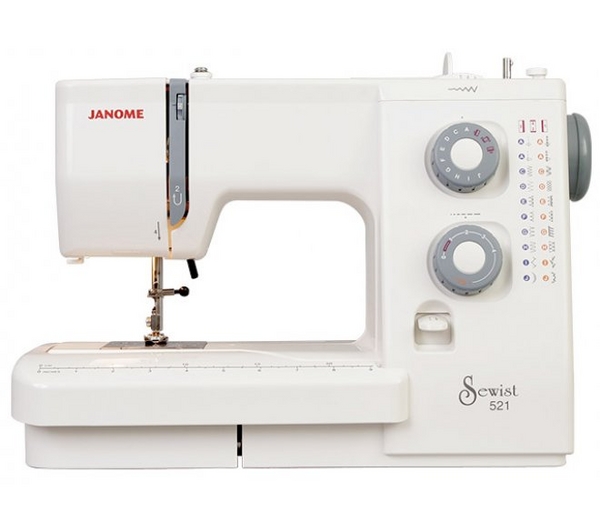 а) длины стежка;в) ширины зигзага;г) регулятор натяжения верхней нити
5.В устройство машинной иглы не входят
а) стержень;
б) плоская колба;
в) лыска;
г) наконечник;
д) короткий желобок.
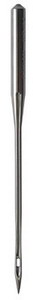 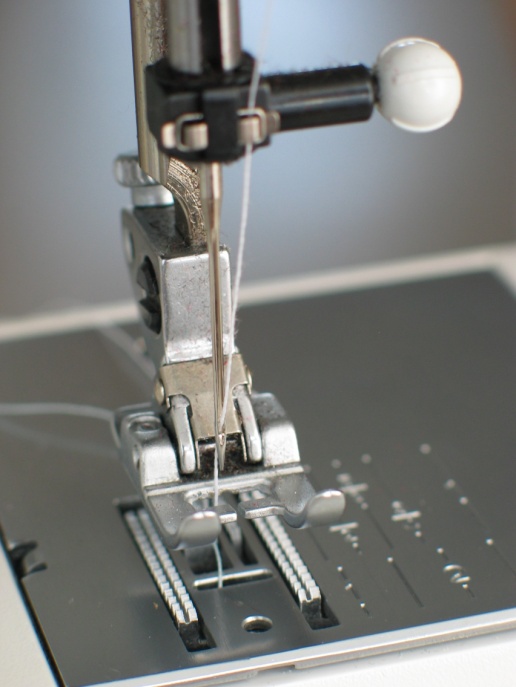 а) стержень;
 в) лыска;
 д) короткий желобок.
6. В ножном приводе нет
а) педали
б) приводного ремня;
в) рукоятки;
г) махового колеса.
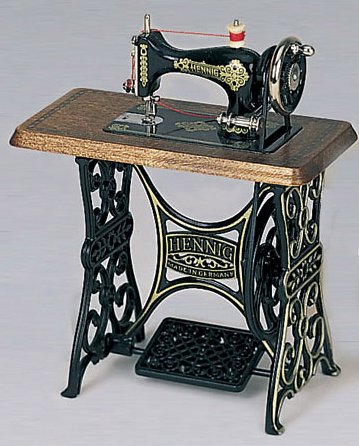 в) рукоятки
7. При образовании слабой строчки причина:
а) излишнее натяжение обоих ниток;б) недостаточное натяжение верхней нити;в) недостаточное натяжение нижней нити;г) недостаточное натяжение обоих ниток.
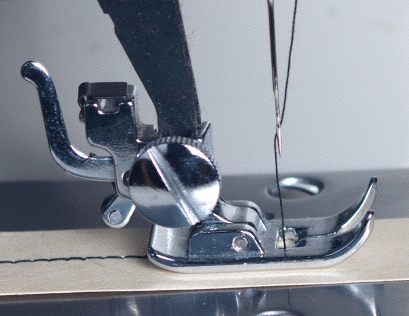 г) недостаточное натяжение обоих ниток.
8. К приводам швейных машин относятся
а) ручной;б) комбинированный;в) ножной;г) универсальный;д) электропривод.
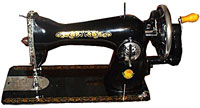 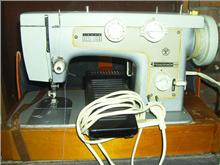 а) ручной;в) ножной;д) электропривод.
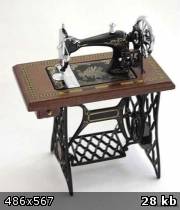